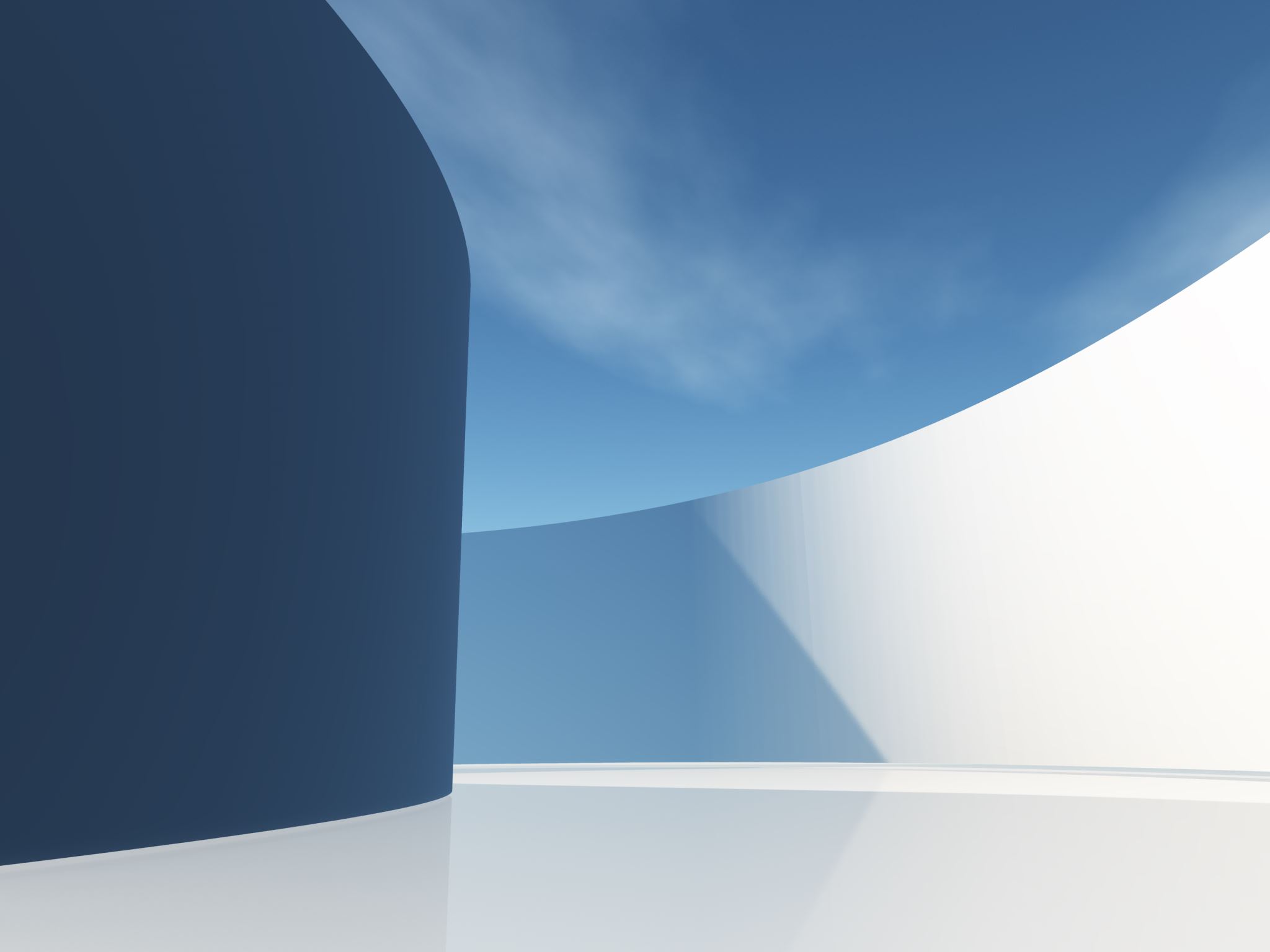 Wzorce Prezentacji
Kubala Kamil
Leja Aleksandra
Należny Adrian
Spólnik Maciej
Stolarz Łukasz
Wcisło Karina
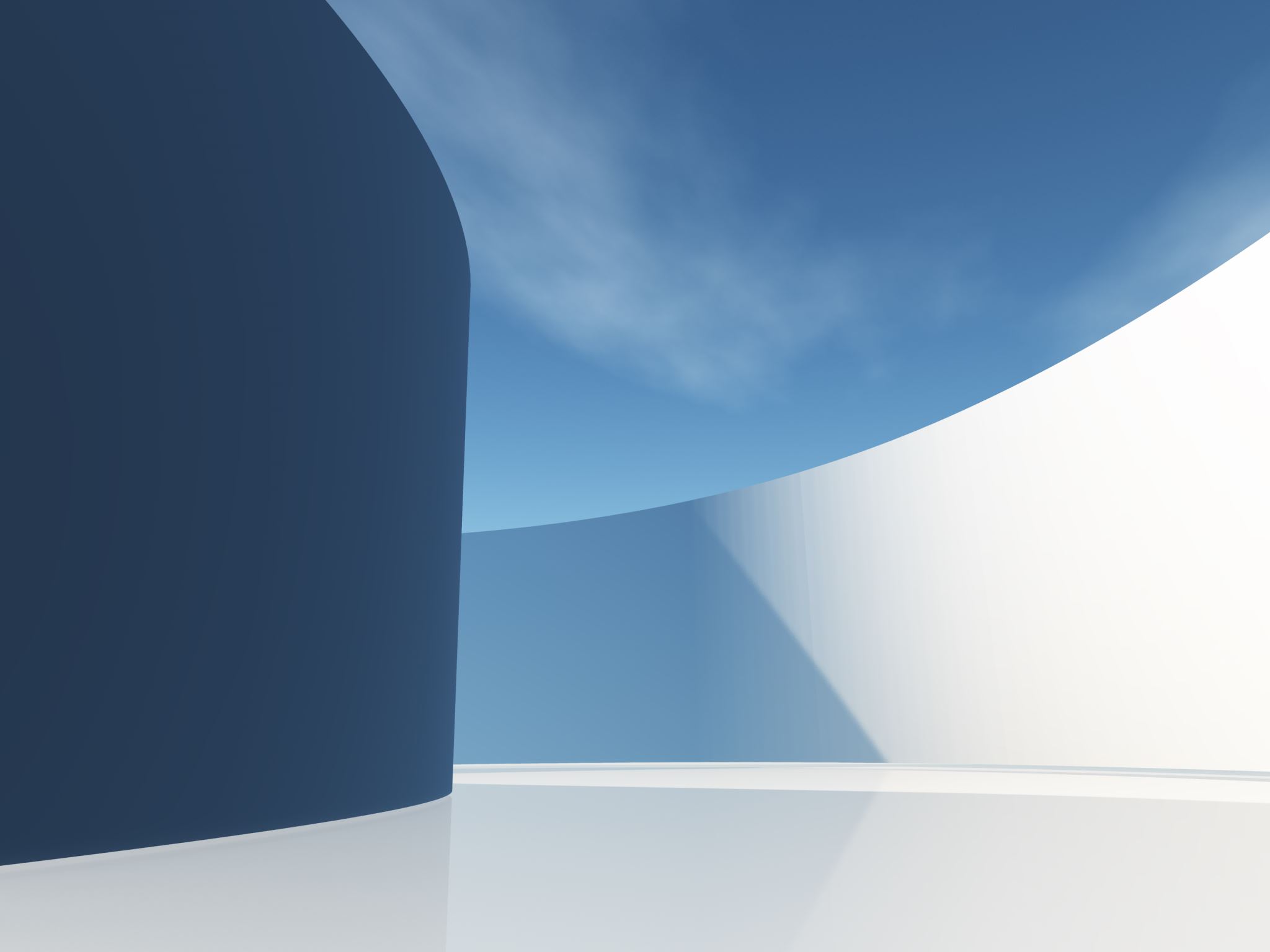 Platforma Java EE
Rozproszony wielowarstwowy model aplikacji
Podział platformy na warstwy:
Prezentacji (warstwa sieci web)
Biznesowa
Integracji (warstwa EIS)
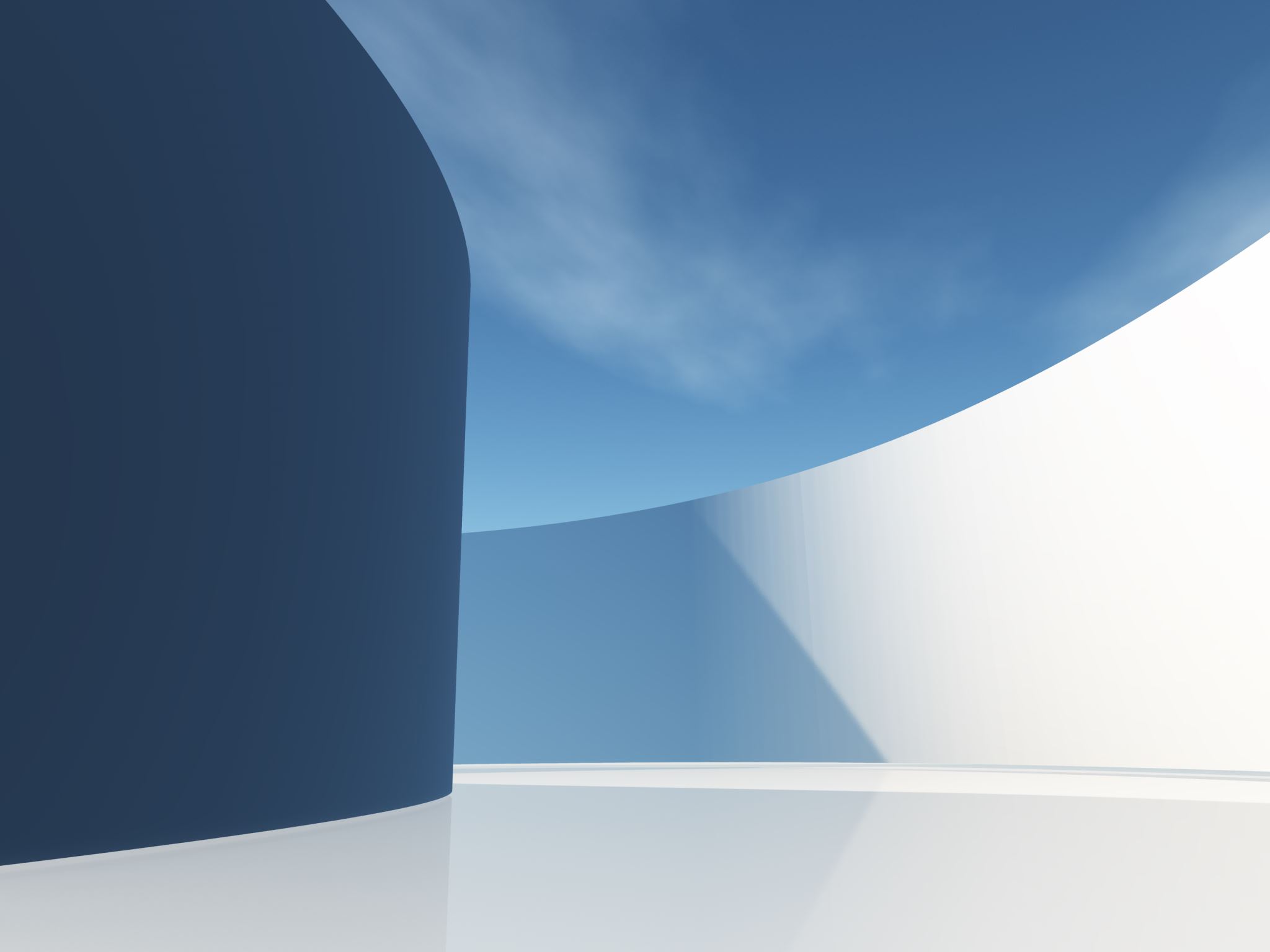 Rodzaje warstwy prezentacji
Warstwa zorientowana na prezentacje (Presentation-oriented tier)
Warstwa zorientowana na prezentacje (Server-oriented tier)
Warstwa Prezentacji
Warstwa biznesowa
JavaServer FacesJavaServer PagesJava Servelet
Enterprise JavaBeans
Klient
REQUEST
HTML, XHTML,XML, JSON
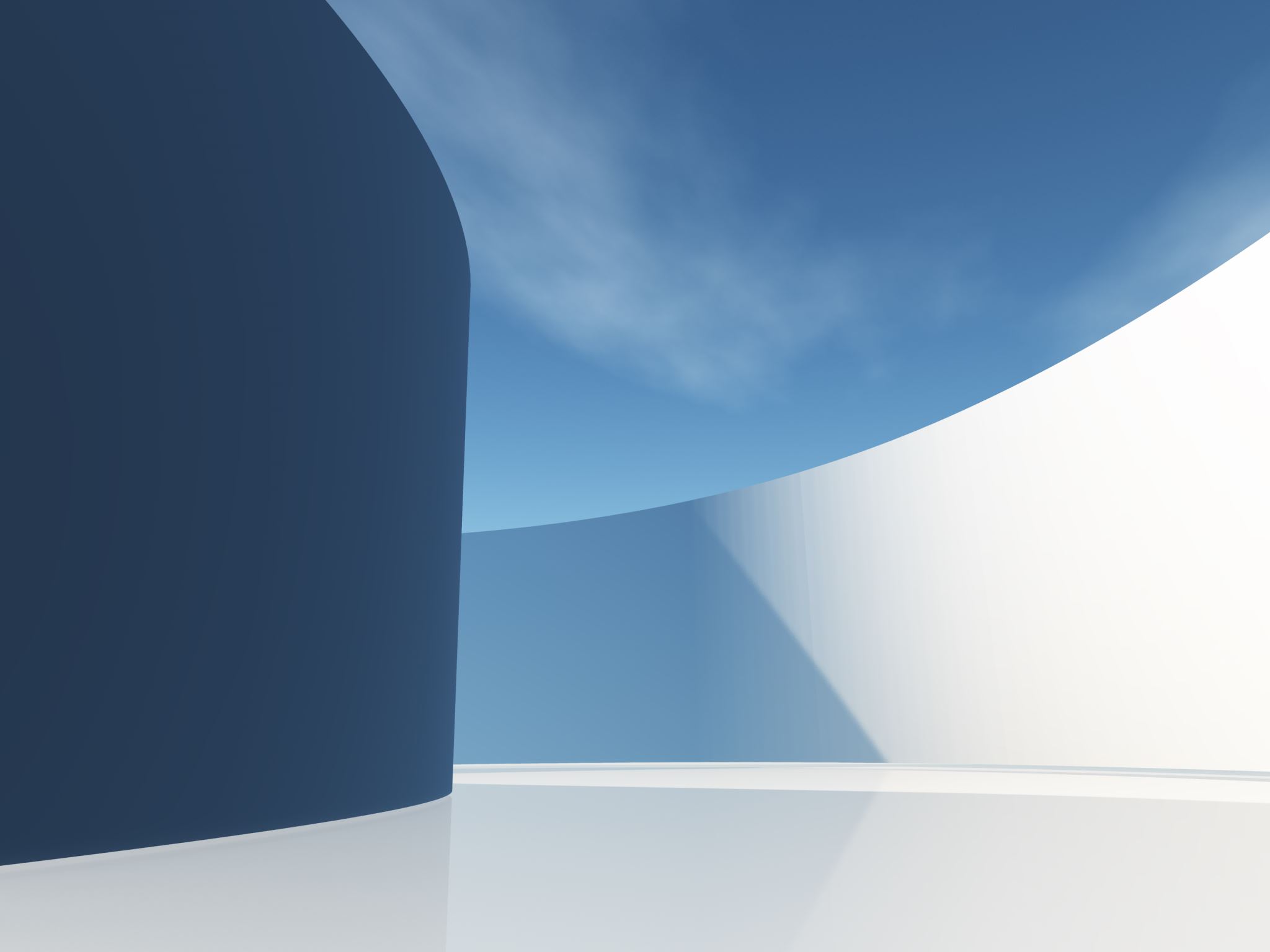 Wzorzec filtra przechwytującego
Rozwiązuje problemy wstrzykiwania logiki
Pozwala na rozdzielenie logik
Tworzy filtry do procesowania zapytań
Wzorzec filtra przechwytującego
FilterManager
Client
Target
FilterOne
FilterChain
FilterTwo
FilterThree
Implementacja filtra przechwytującego w Java EE 8
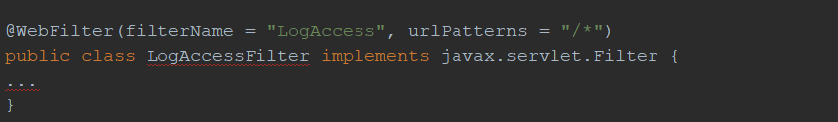 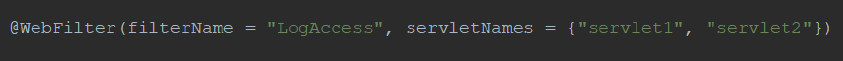 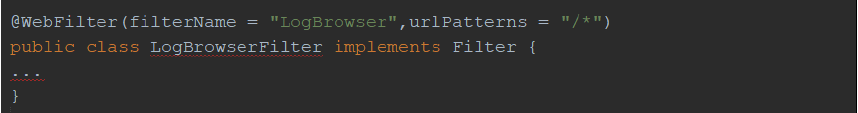 Mapowanie filtra
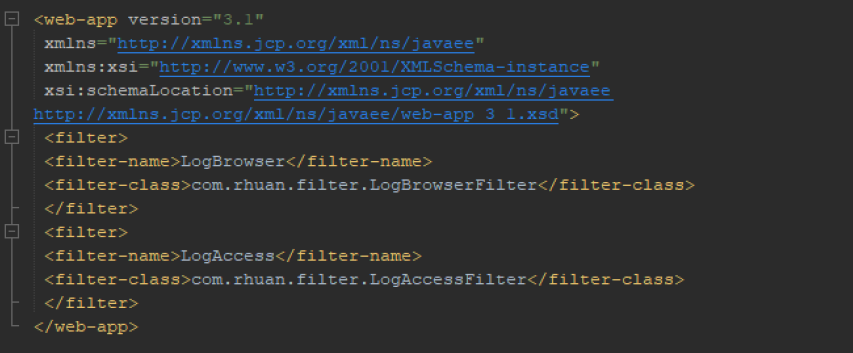 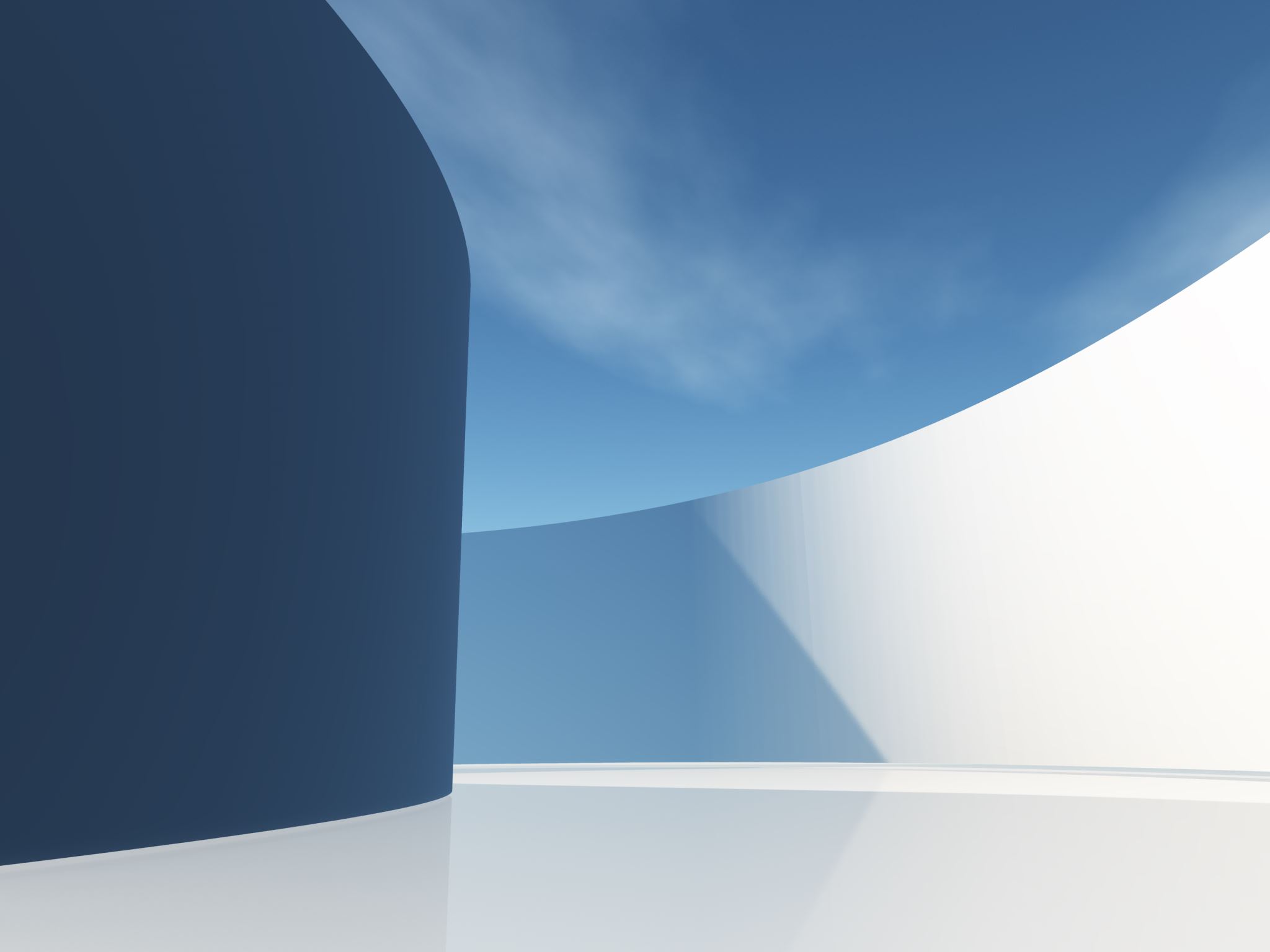 Wzorzec FrontController
Wspólny kontroler obsługi żądań

Działanie podobne do instrukcji switch
Wzorzec FrontController
FrontController
AbstractCommand
Command1
Command2
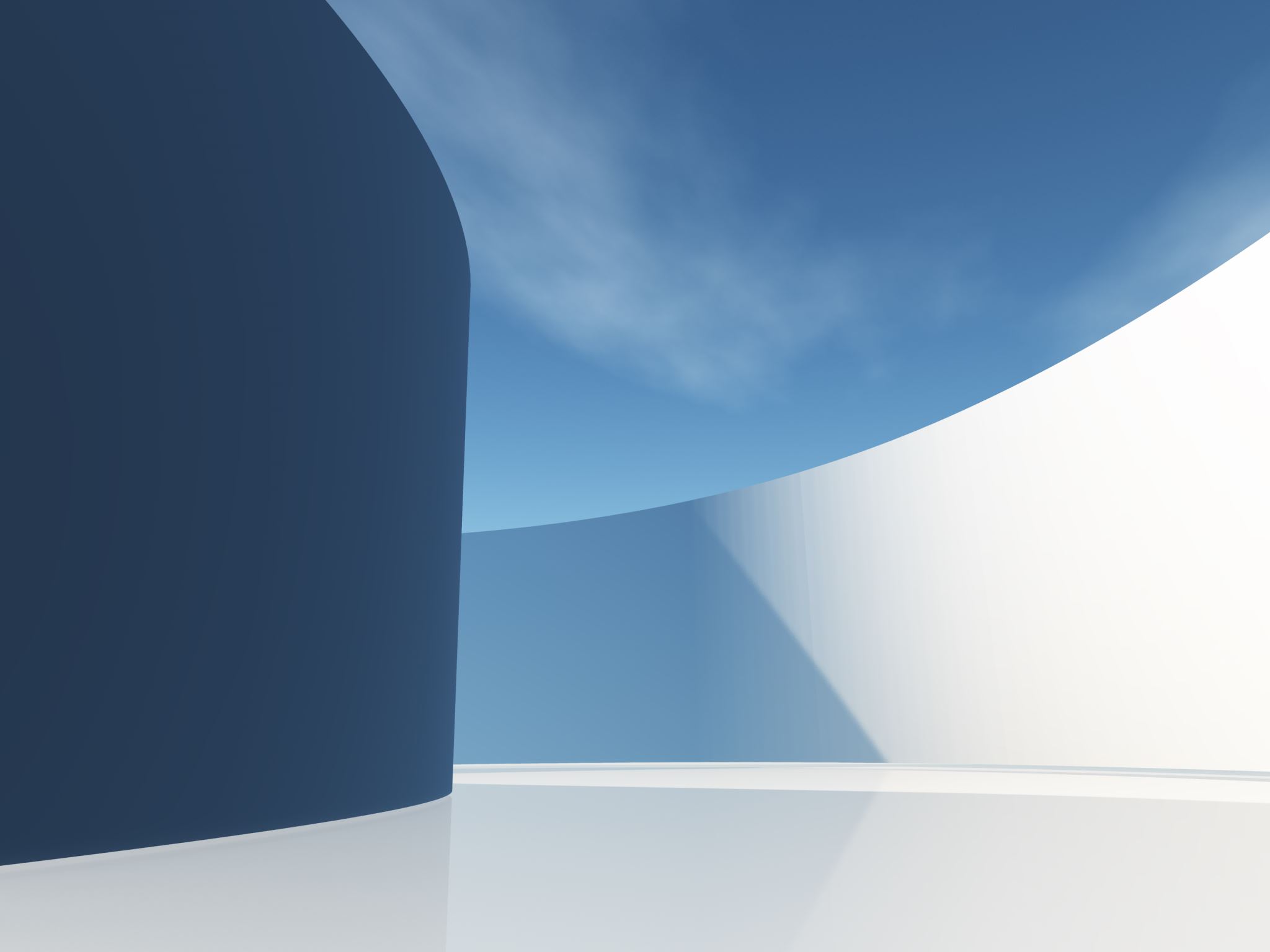 Wzorzec Application controller
Centralizacja logiki

Proces definiowania przepływu stron
Wzorzec Application Controller
FrontController
ApplicationController
AbstractCommand
Command1
Command2
Implementacja DownloadFrontController
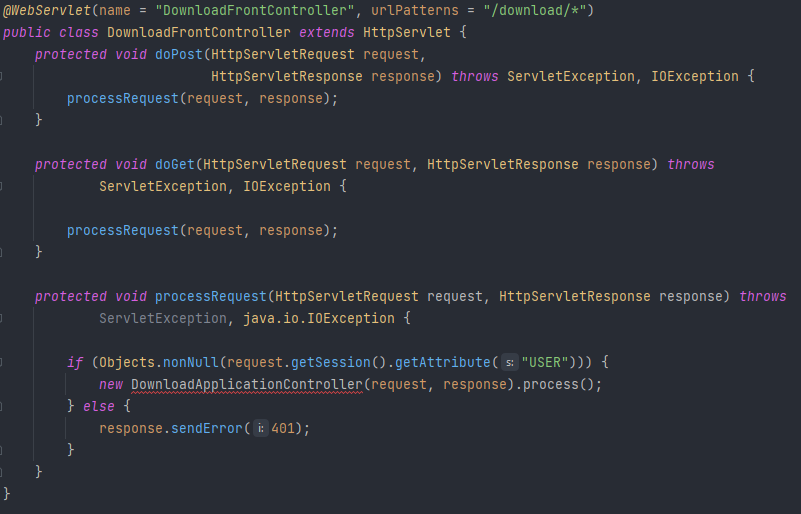 Implementacja DownloadApplicationController
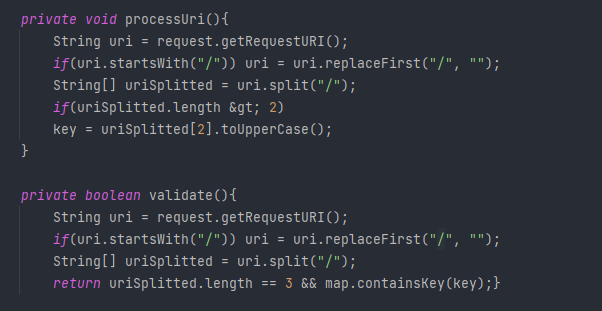 Implementacja AbstractCommand
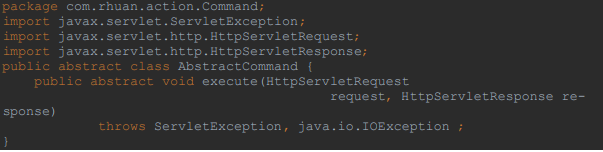 Implementacja PdfCommand
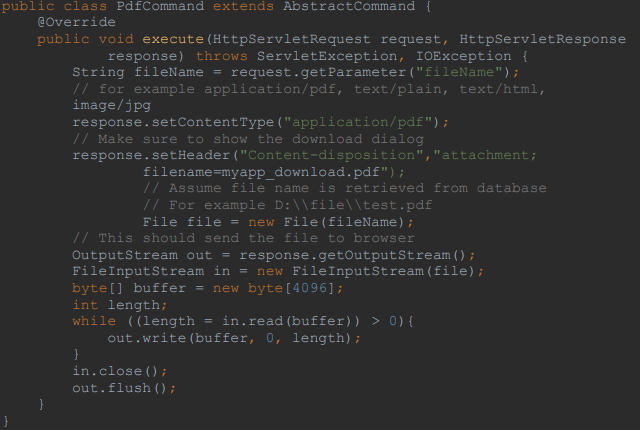 Różnica między Front Controller a Application Controller
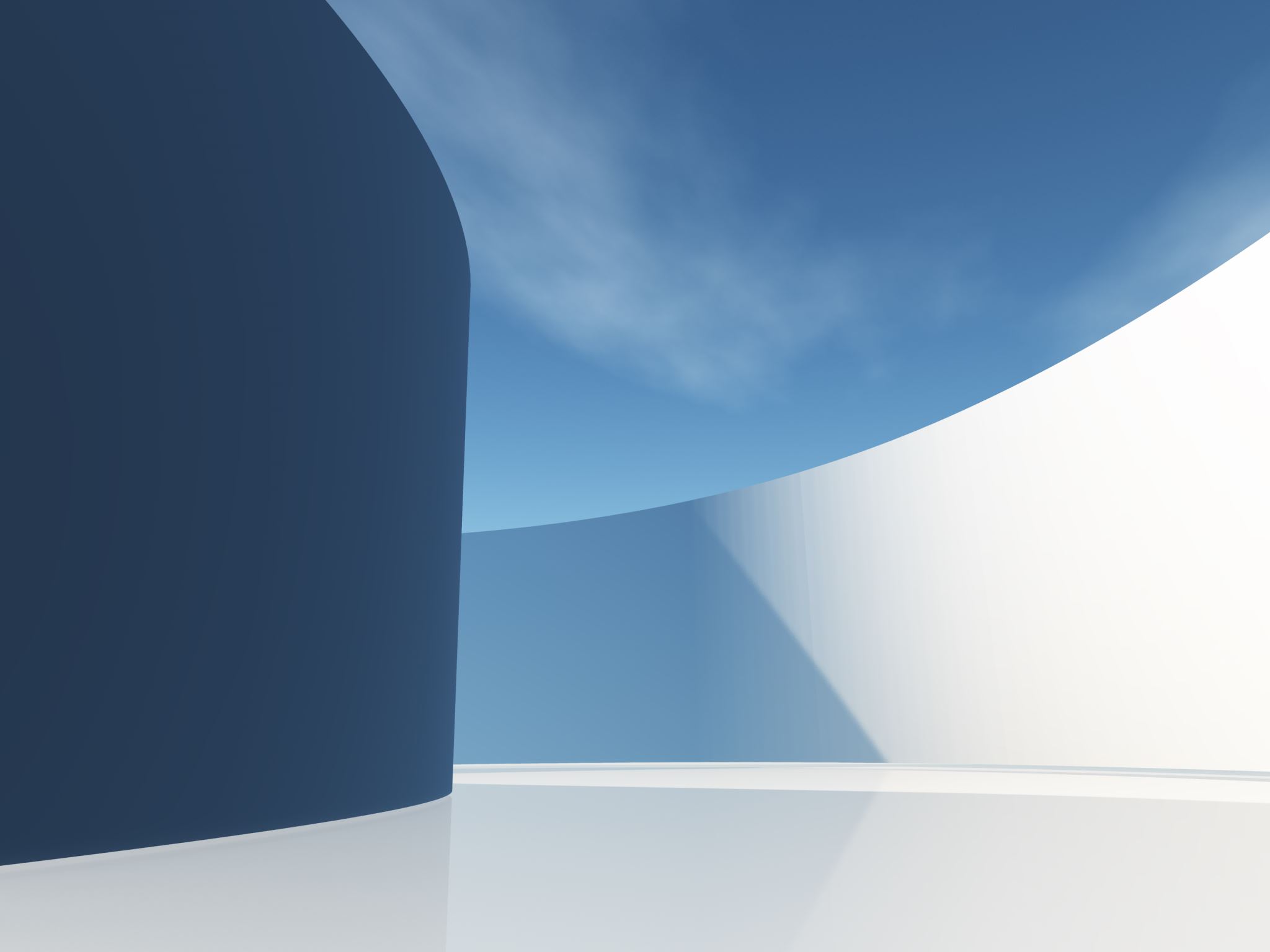 Dziękujemy za uwagę